o
+
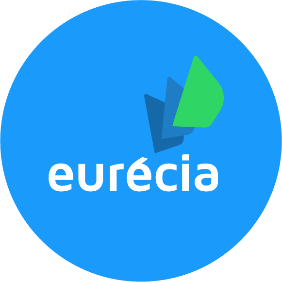 +
o
+
o
Training tool
Collaborators & managers
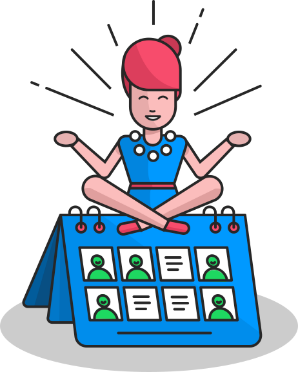 +
o
+
Individual interview
Bien plus qu’un SIRH…
Individual interviews
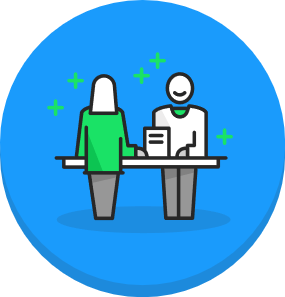 Manager – Access to my team’s interviews
Access to ‘in progress’ interviews
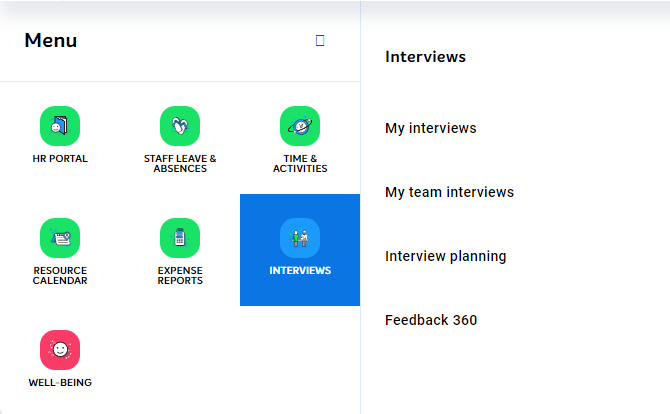 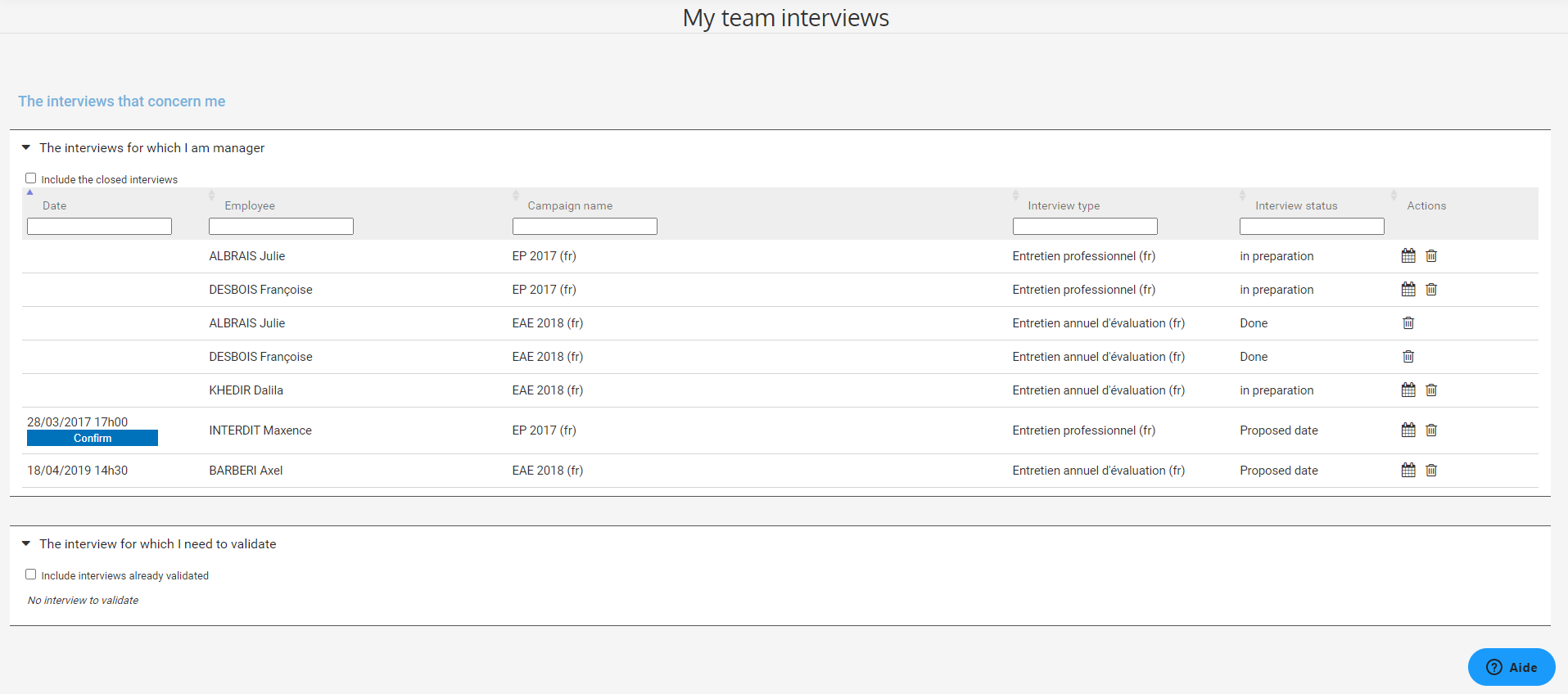 Manager – Prepare the interview of my collaborator
Suggest an interview date to my employee
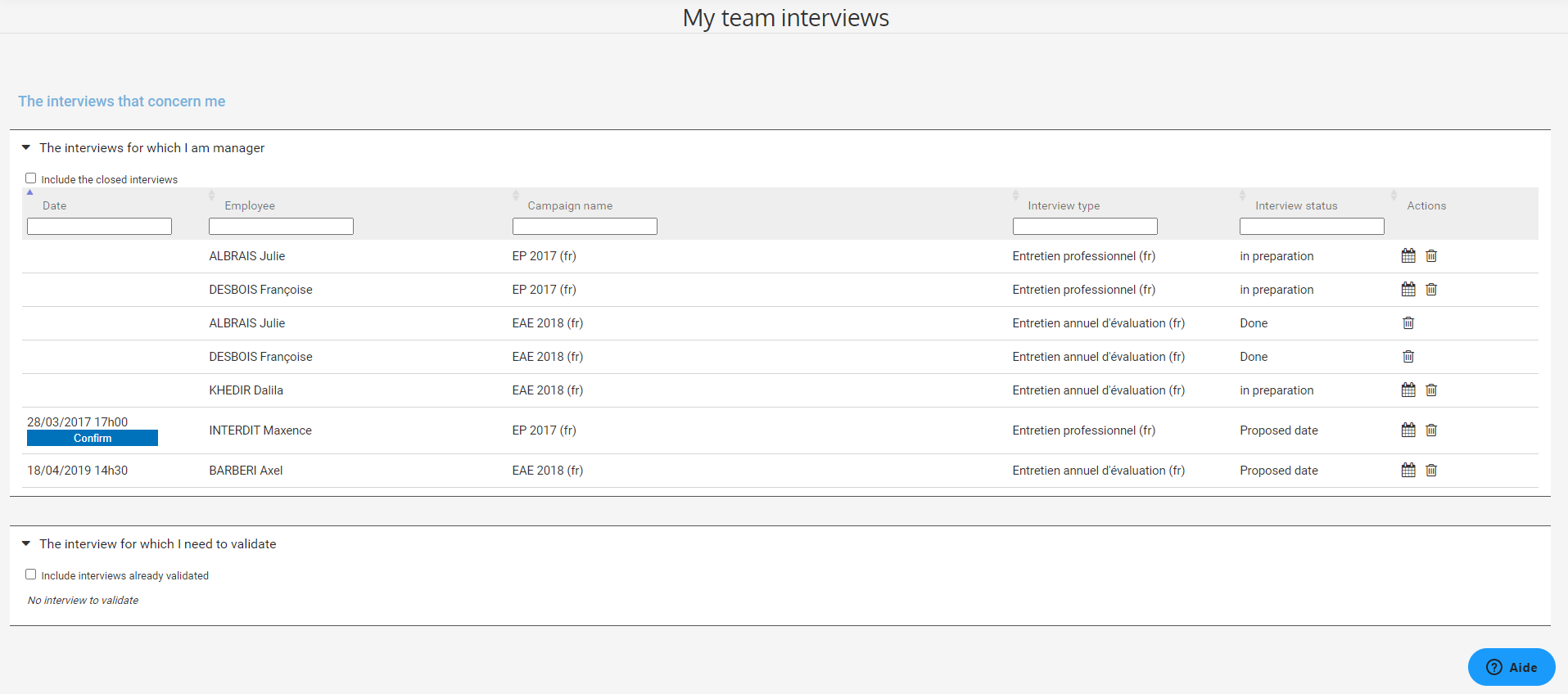 I can confirm the date suggested by the employee by clicking on “Confirm”.

If my employee has not already done so, I suggest a date for the interview by clicking on 

Either I accept or I refuse the one he suggests.
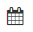 Manager – Prepare the interview of my collaborator
Prepare the answers
The interview will focus on several themes. 

For each theme, I prepare the answers to the questions that will be used as a basis for the exchange with my collaborator during the interview.
If below the question, it is notified ‘Is not asked this question’, that means I do not need to prepare this question during the preparation, This question won’t be asked during the interview.
If the collaborator has shared is preparation, I am able to see the answers
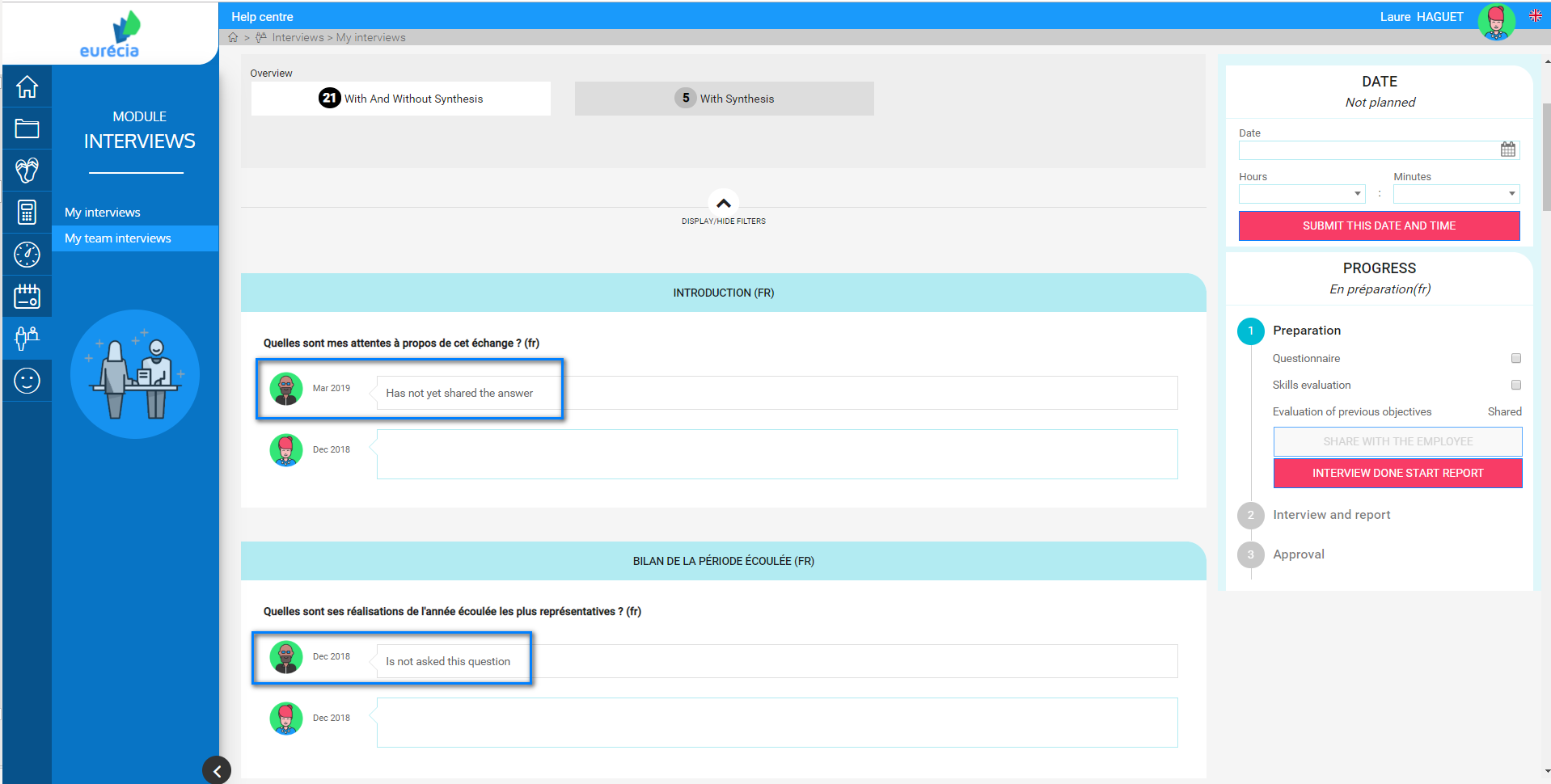 Manager – Prepare the interview of my collaborator
Pre-assessment of skills (optional: only if the skills module has been subscribed)
For each skills, I pre-asses the level of my collaborator by clicking on the scale. 
The level required is indicated by the icon ‘Required’ 
I can also visualize the assessment made during a previous assessment and the one made by my collaborator during his preparation (if he shared his preparation beforehand).
Manager – Prepare the interview of my collaborator
Pre-assess previous objective
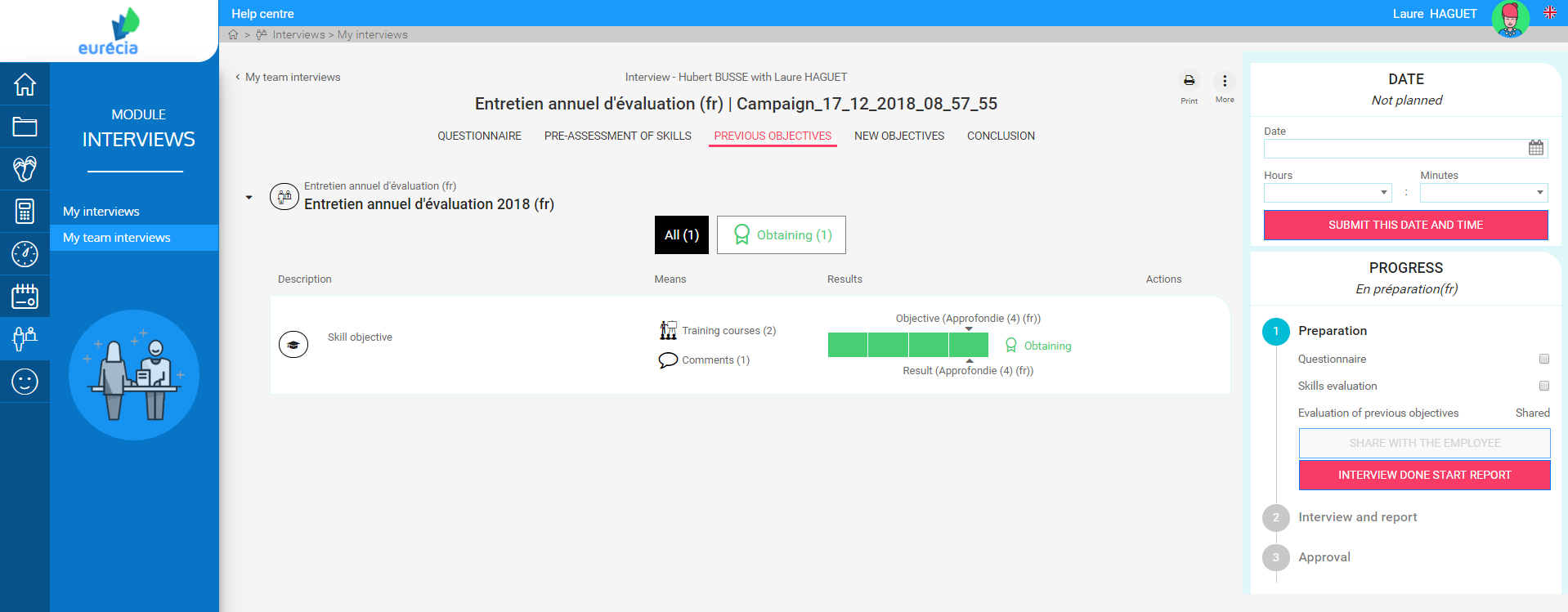 Manager – Prepare the interview of my collaborator
Share the preparation with the employee
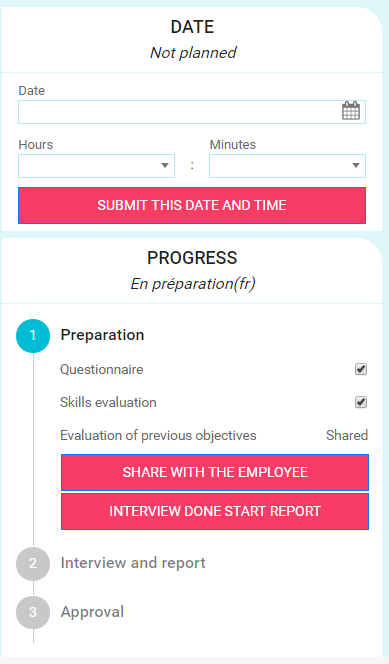 I can share with the employee my preparation if I want to.
Collaborator – Access to my interview
Access to my ‘in progress’ interview
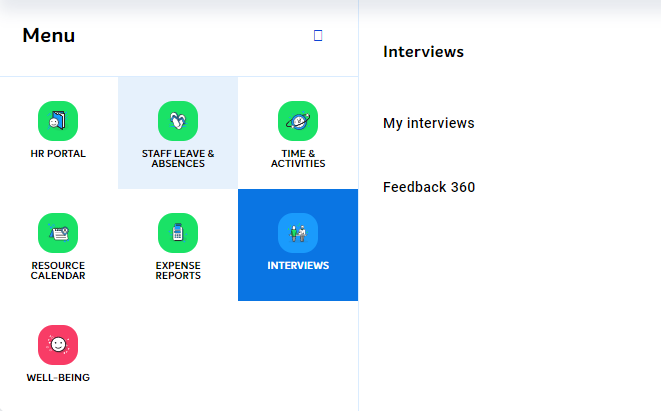 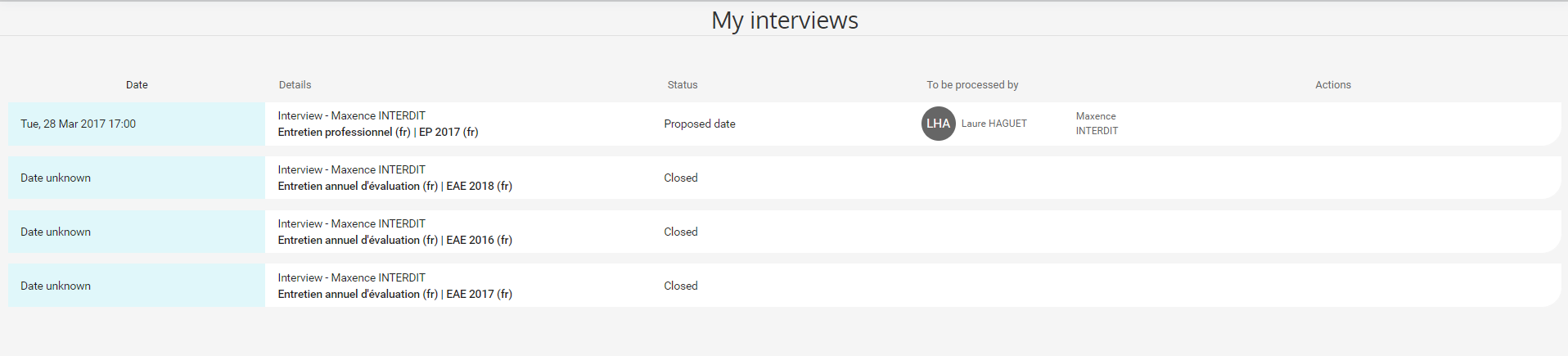 Collaborator – Prepare my interview
Accept or suggest a new date for the interview
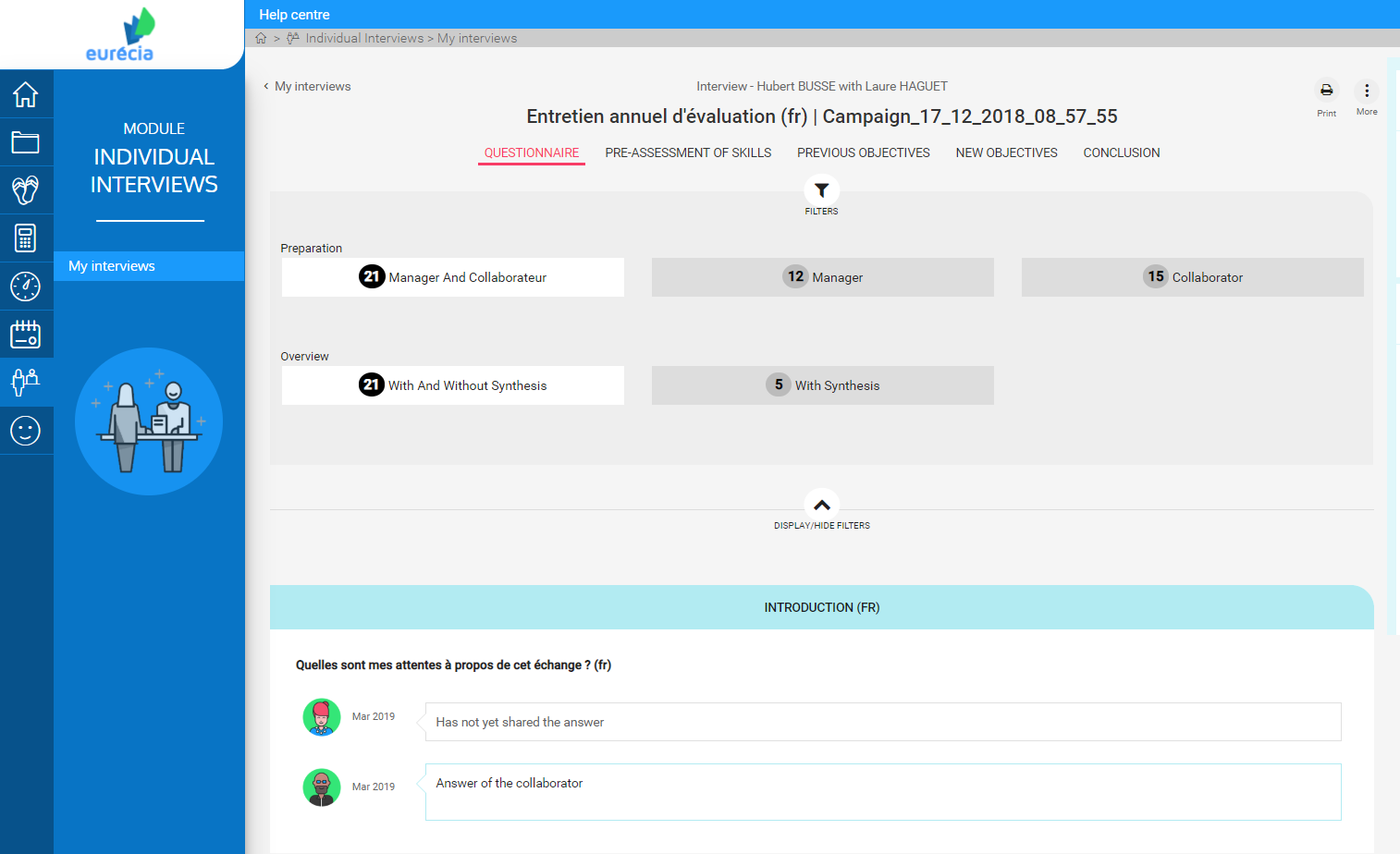 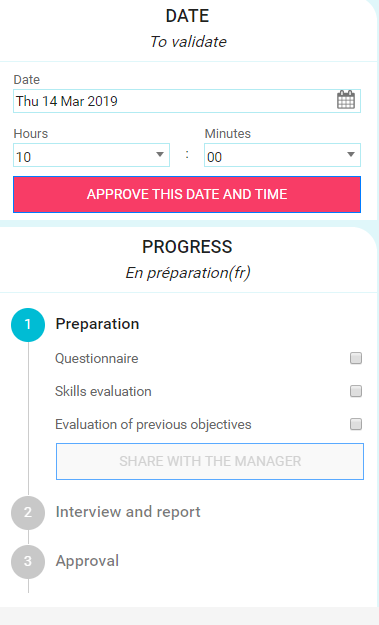 I approve the interview date suggested by my manager. 

I can also propose him a new date by changing this one.
 
If my manager didn’t suggest a date, I can suggest one.
Collaborator – Prepare my interview
Prepare the answers
The interview will focus on several themes. 
For each theme, I prepare the answers to the questions that will be asked during the interview. 
If below the question, it is notified ‘Is not asked this question’, that means I do not need to prepare this question during the preparation, This question won’t be asked during the interview.
If my manager prepared the interview and shared his preparation, I can see his answers.
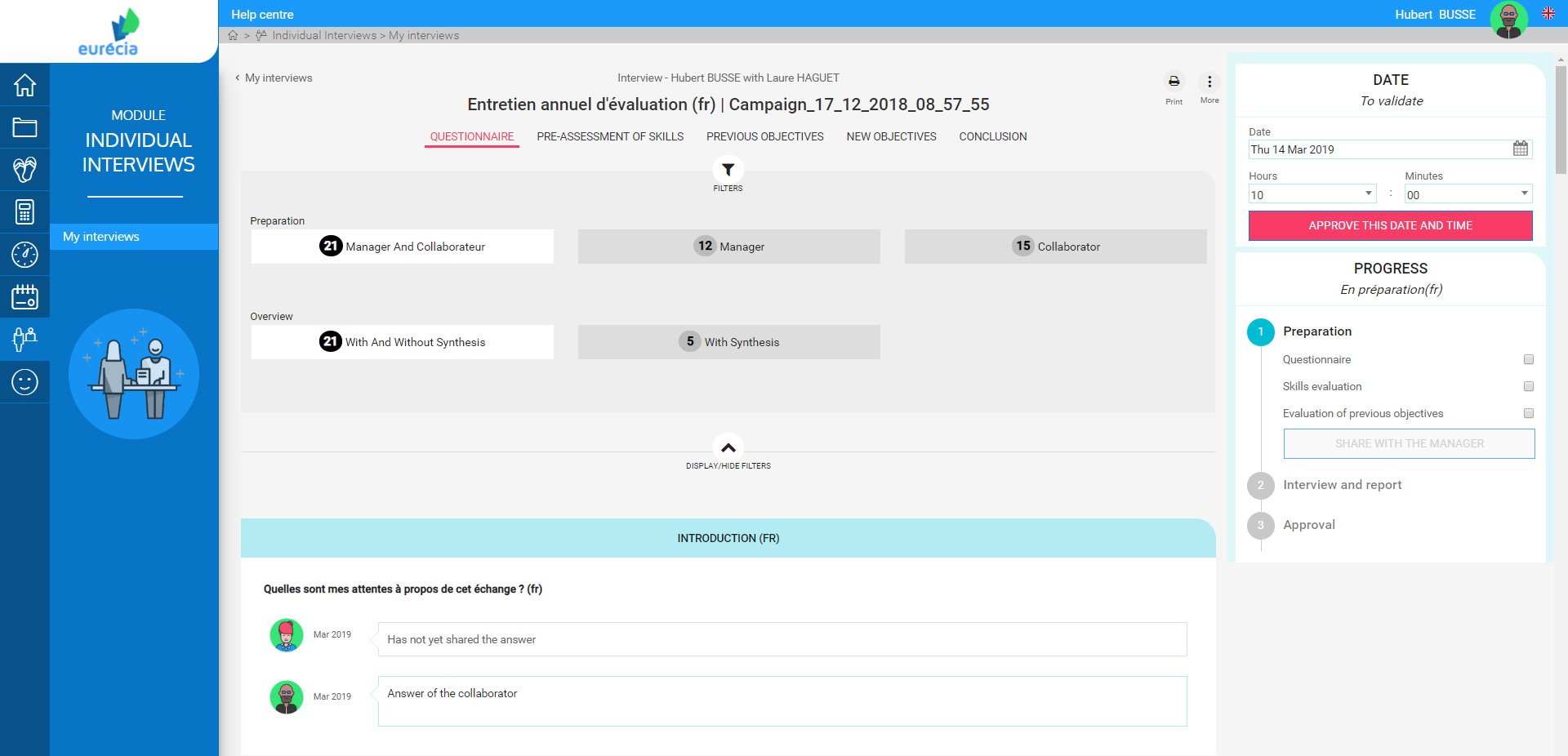 Collaborator – Prepare my interview
Pre-assessment of skills (optional: only if the skills module has been subscribed)
For each skills, I pre-asses my level by clicking on the scale. 
The level required is indicated by the icon ‘Required’ 
I can also visualize my level assessed during a previous assessment and the one made by my manager during his preparation (if he shared his preparation beforehand).
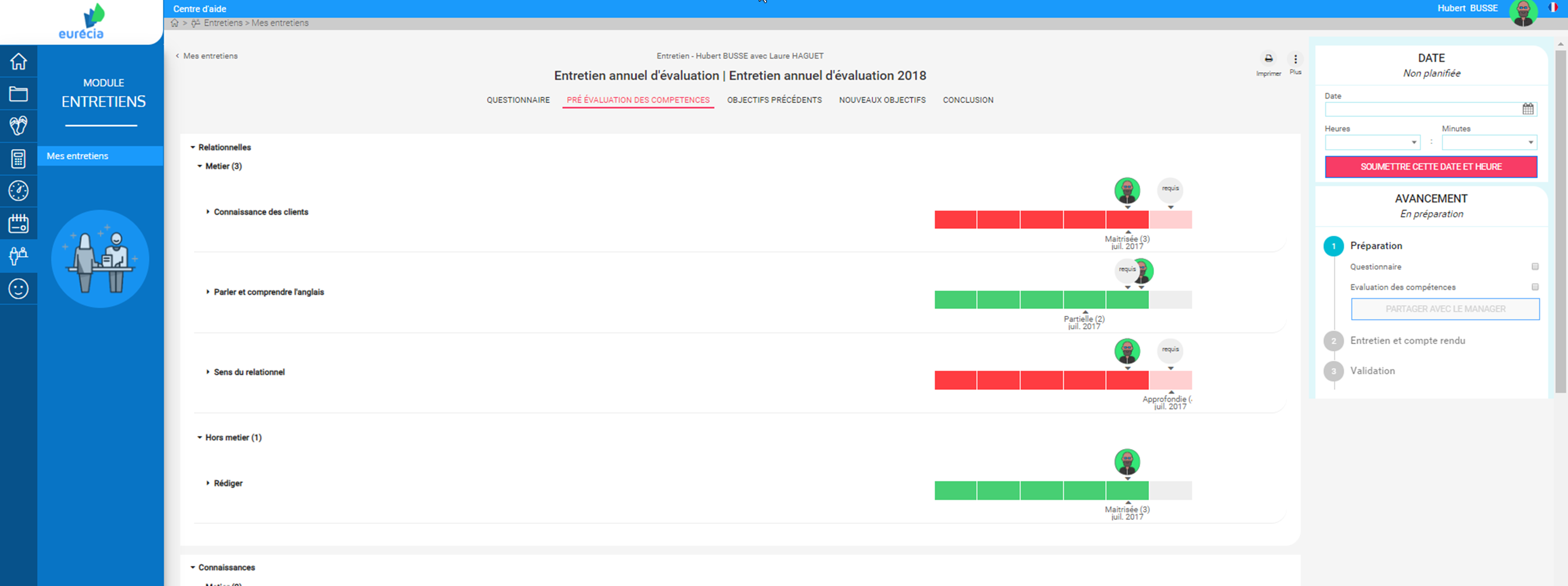 Collaborator – Prepare my interview
Share my preparation with my manager
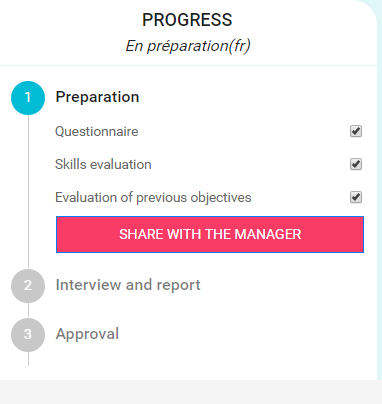 I share with my manager the preparation of my interview if I want to.
Manager – Conduct the interview
Starting the interview and report
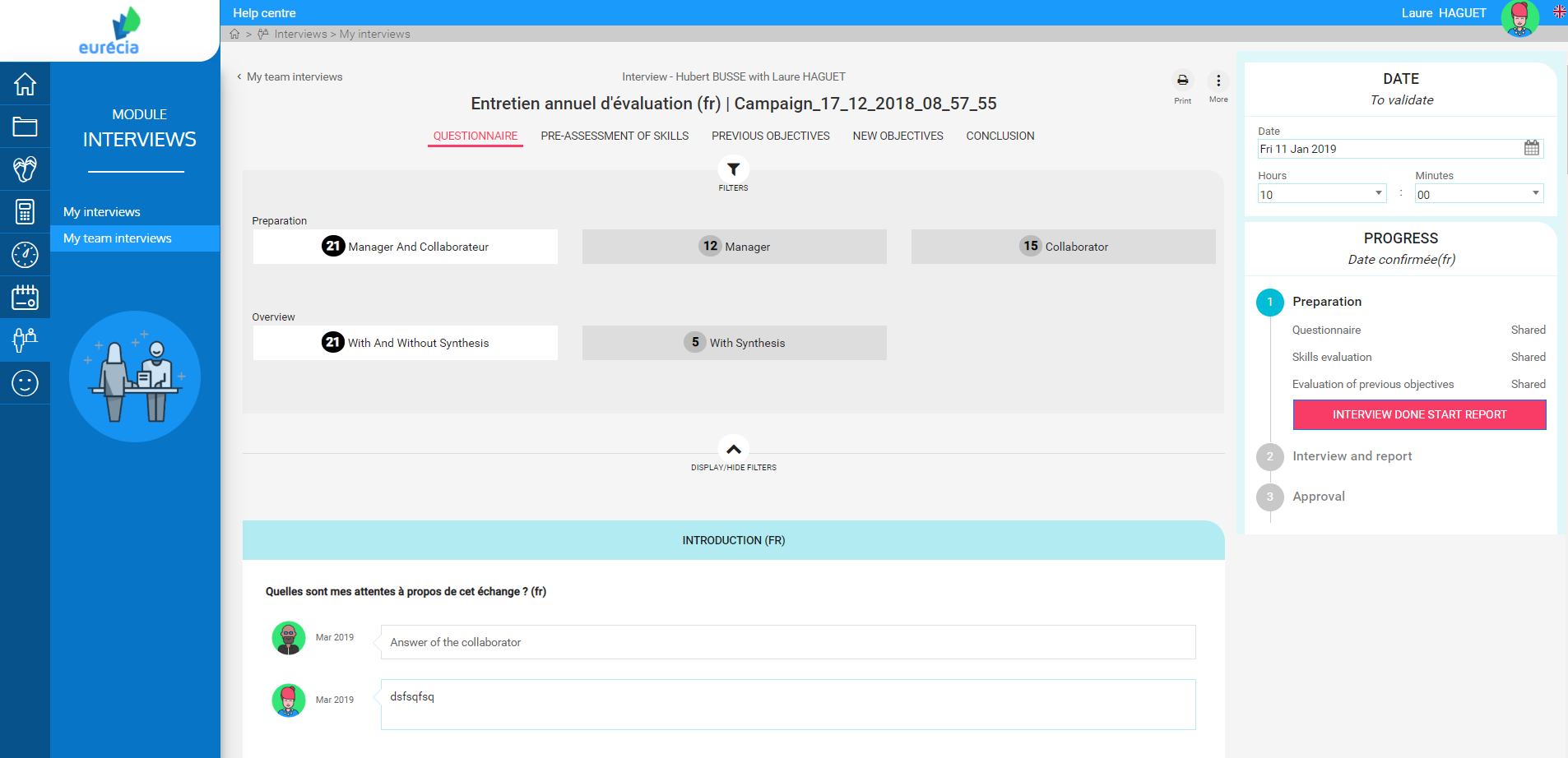 I have access to my collaborator interview
I click on « Interview done start report » => I can start recording the interview that reflects the exchange with my employee.
Manager – Conduct the interview
Complete the synthesis in ‘Overview to come’
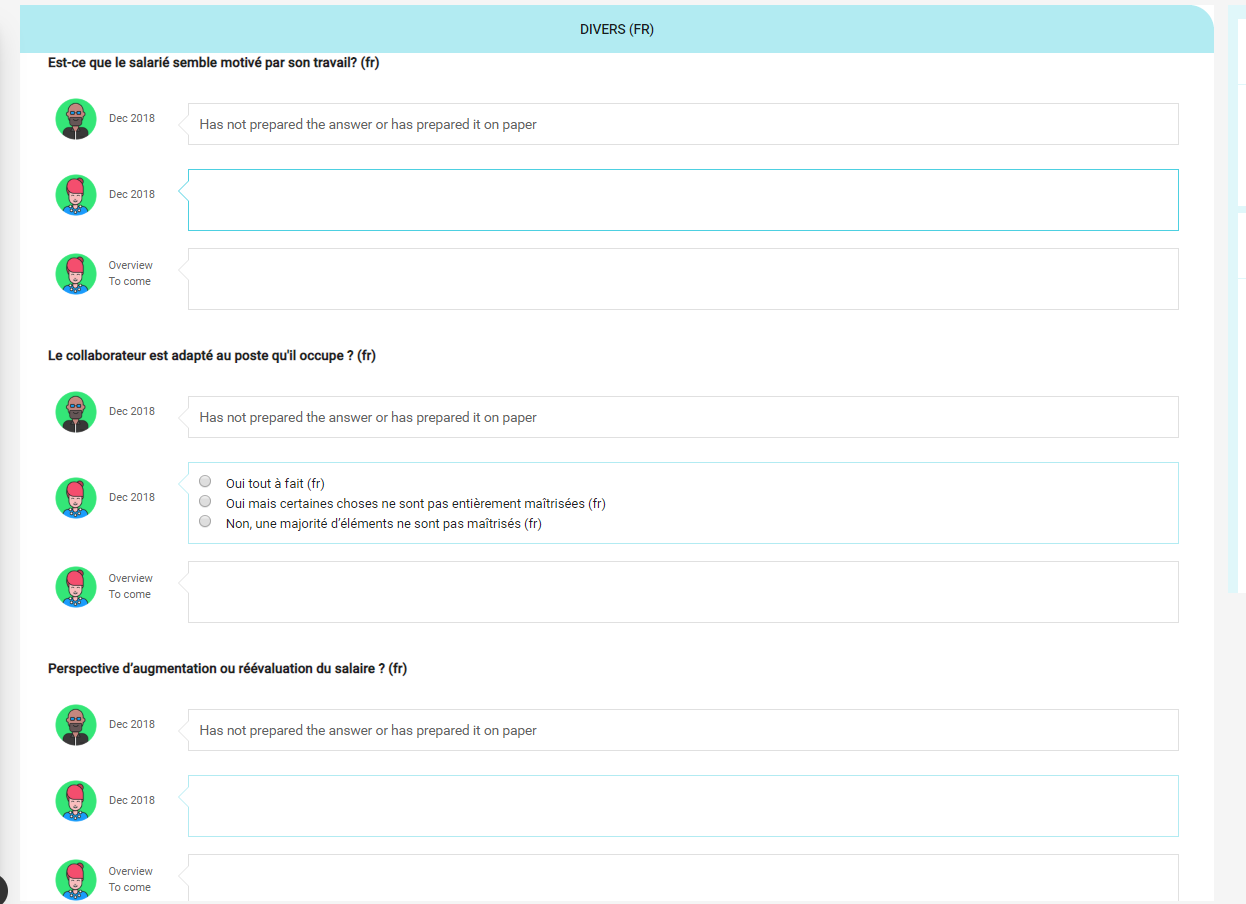 Manager – Conduct the interview
Complete the skills assessment (optional: only if the skills module has been subscribed)
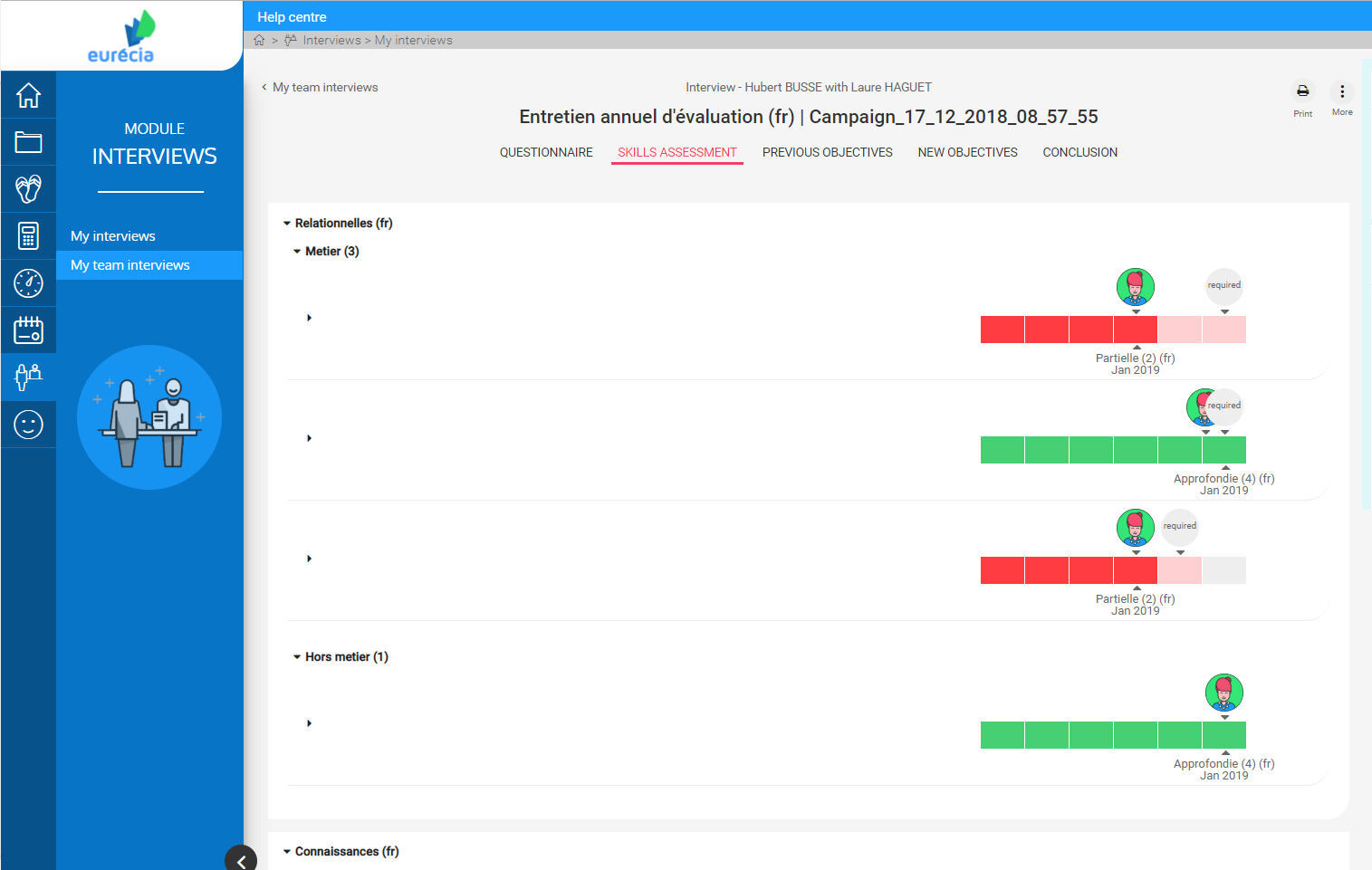 Manager – Conduct the interview
Complete the previous objective assessment
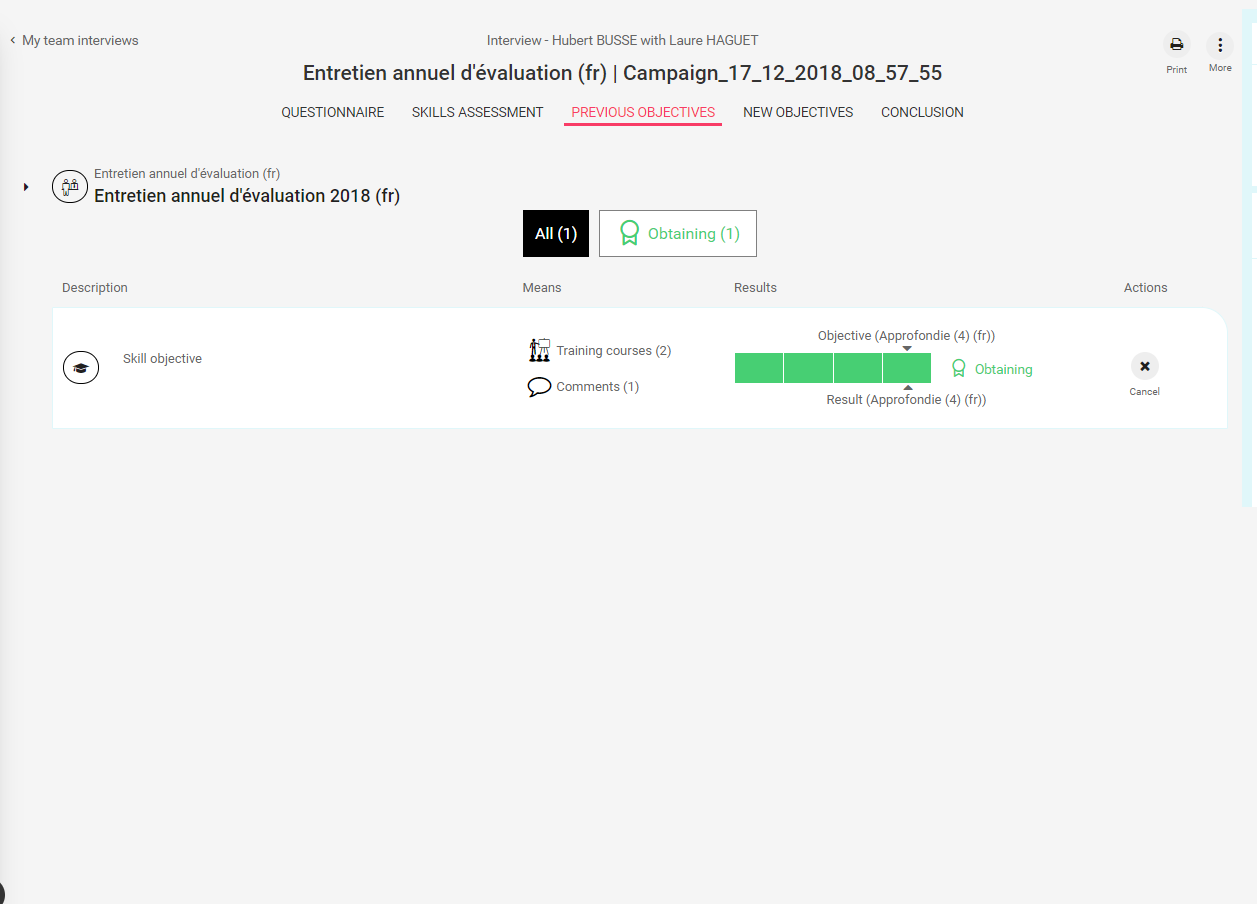 Manager – Conduct the interview
Enter the new objectives for the year to come
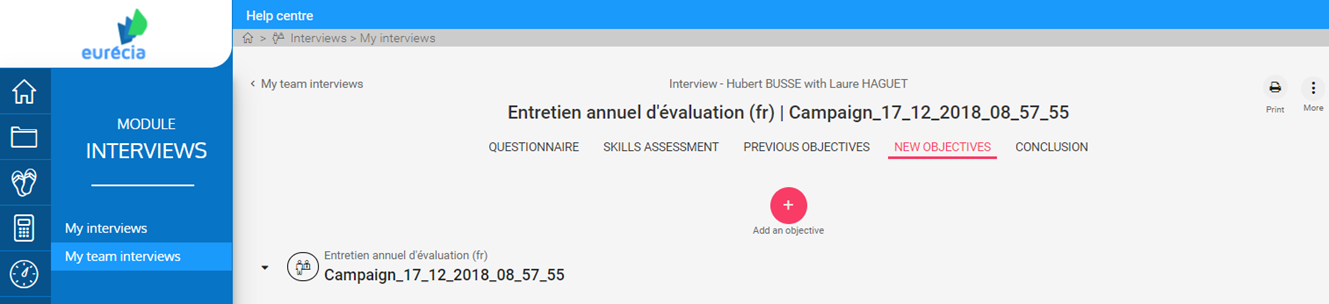 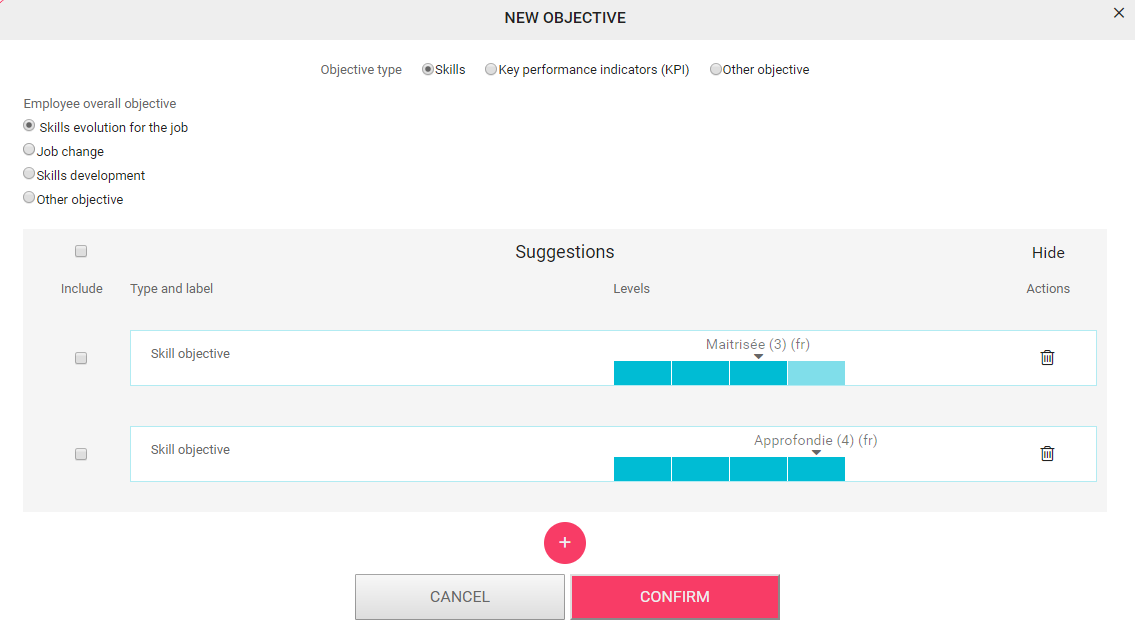 Manager – Conduct the interview
Enter the conclusions
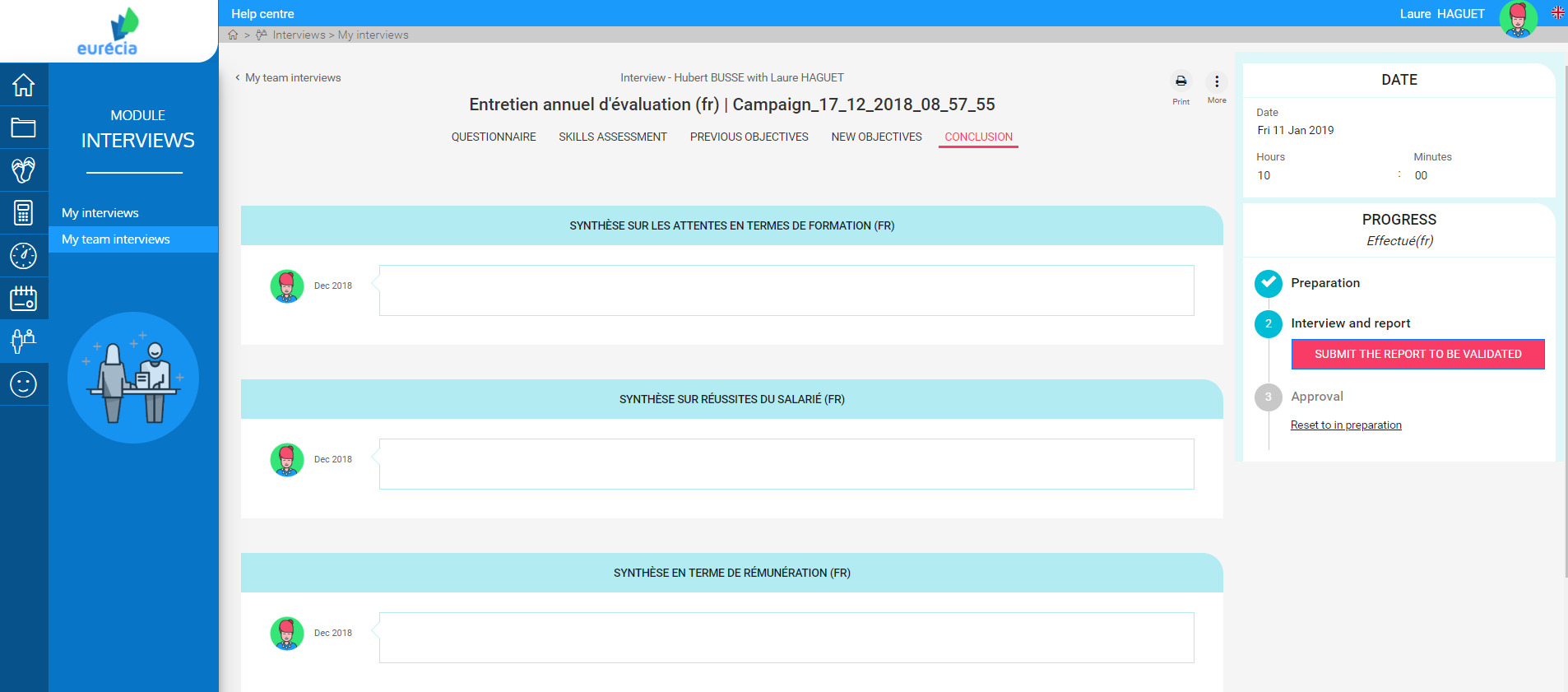 Manager – Conduct the interview
Submit the report to be validated
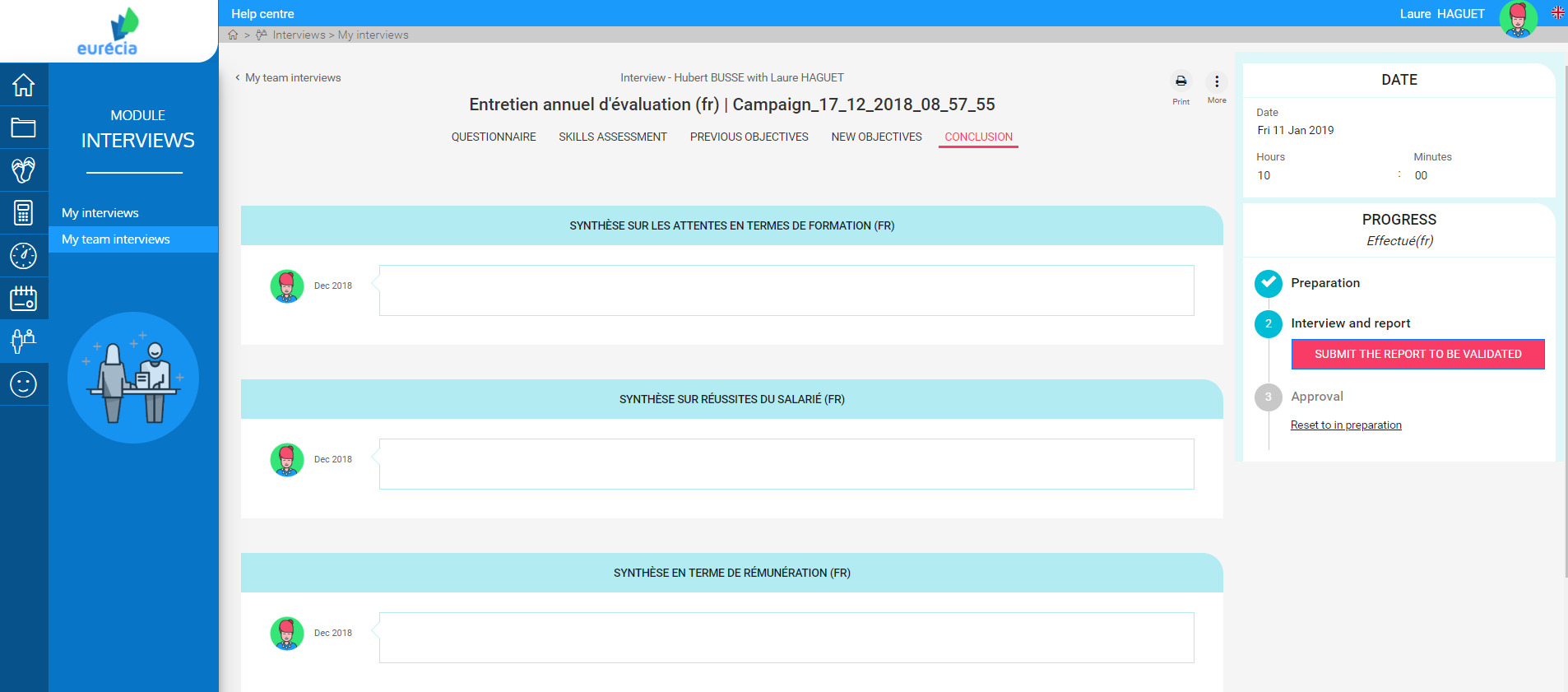 Collaborator – Validate (or refuse) my interview
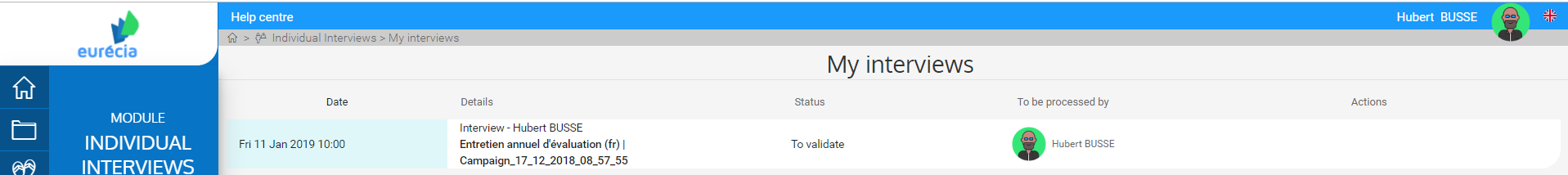 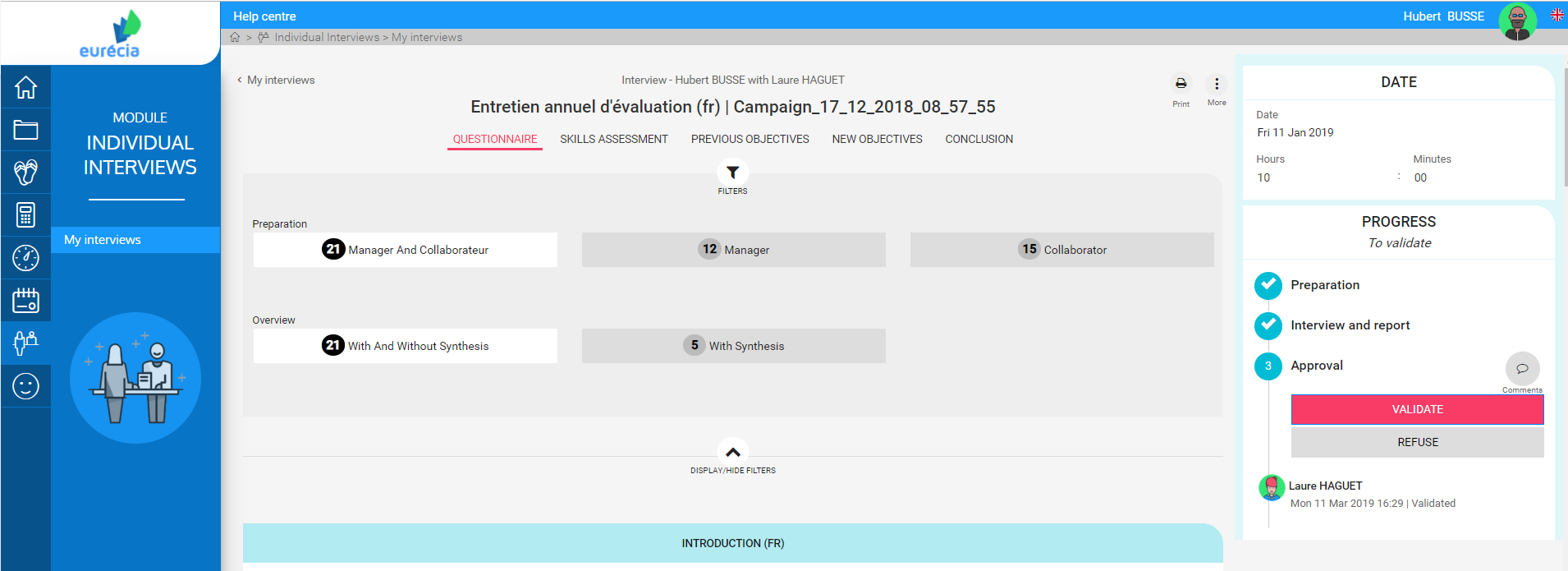 Manager & Collaborator – Consultation
Consultation of the history of the interviews conducted
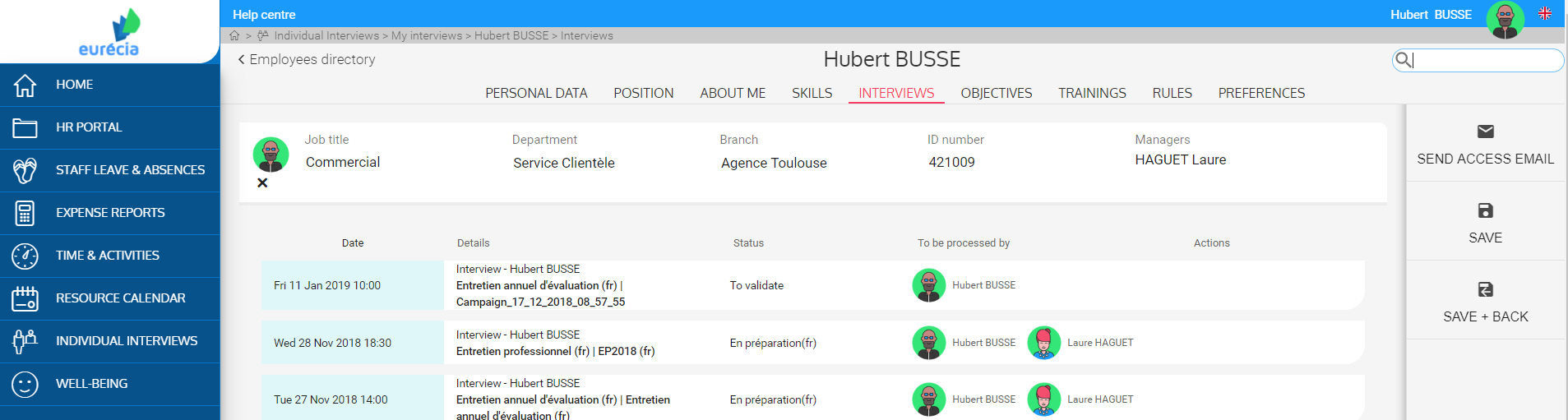 You have access to the history of the interviews conducted in the employee record, Interview Tab.
Manager & Collaborator – Consultation
Consult objectives
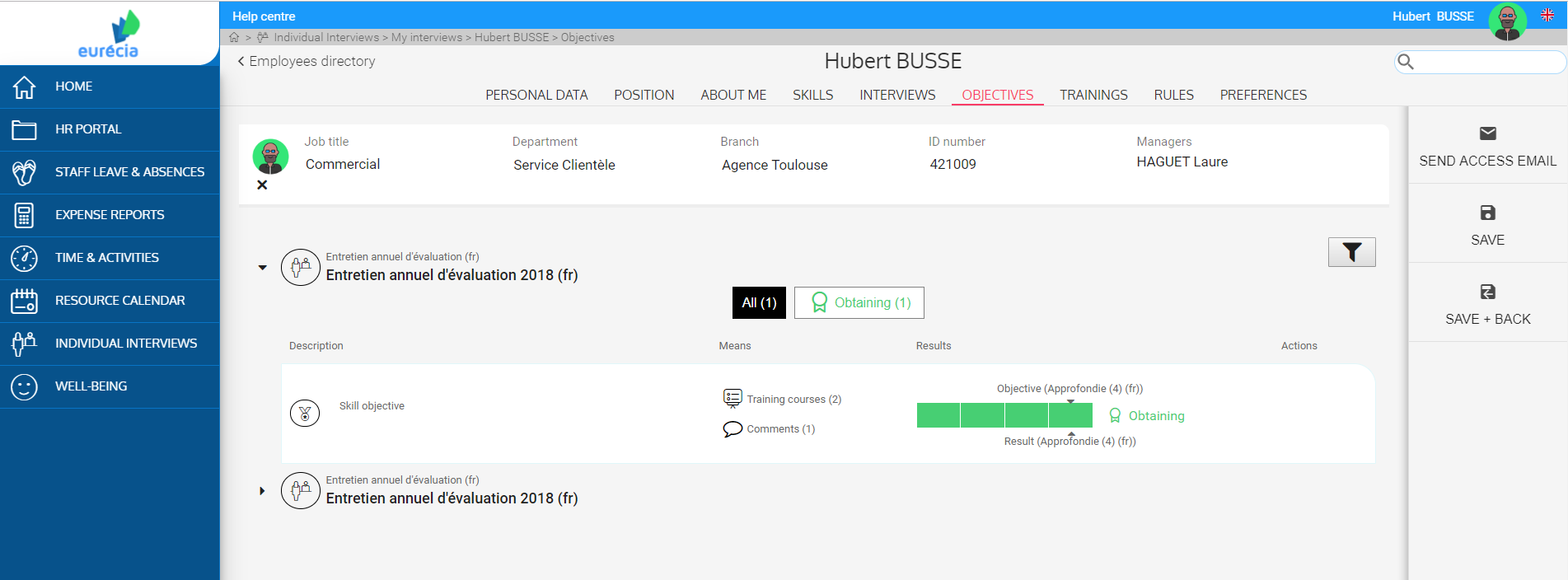 You have access to objectives fixed via the employee record, Objectives Tab.
Manager & Collaborator – Print the interview
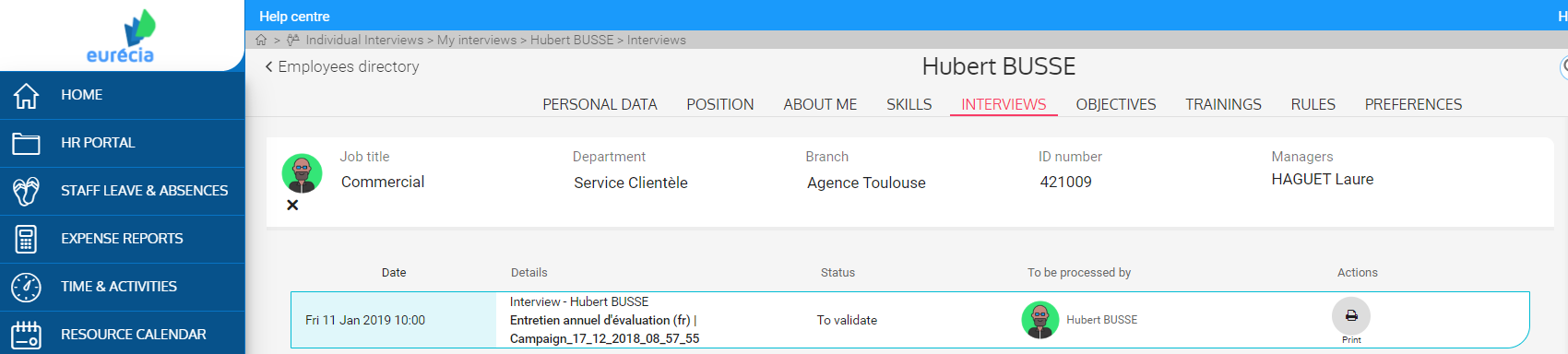 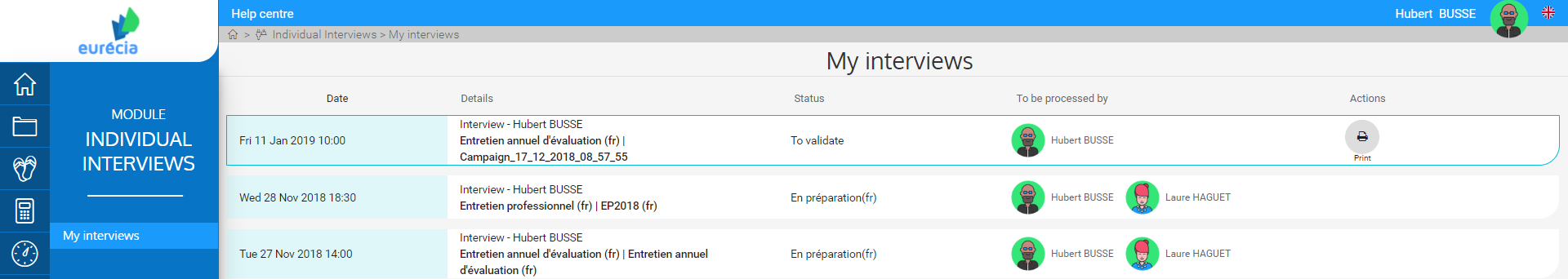 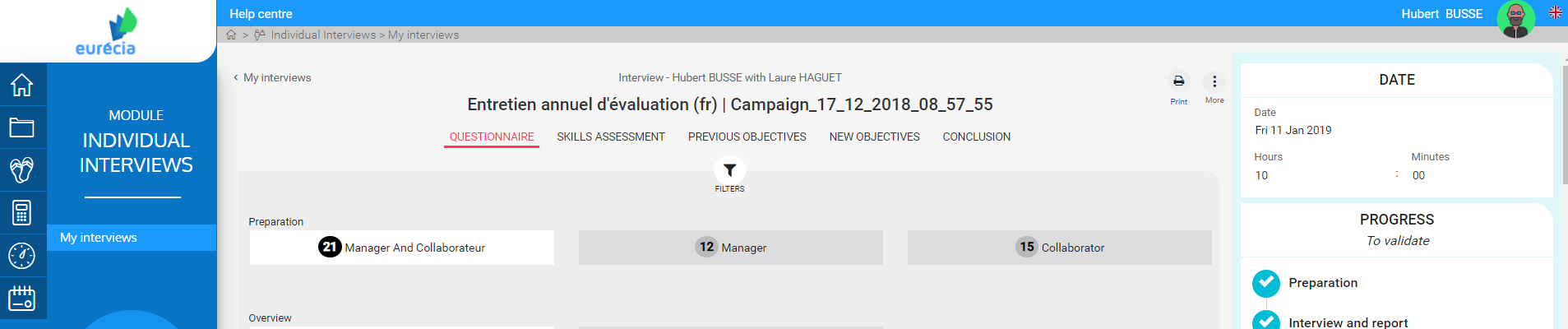 Manager – Add objectives once the interview has been conducted
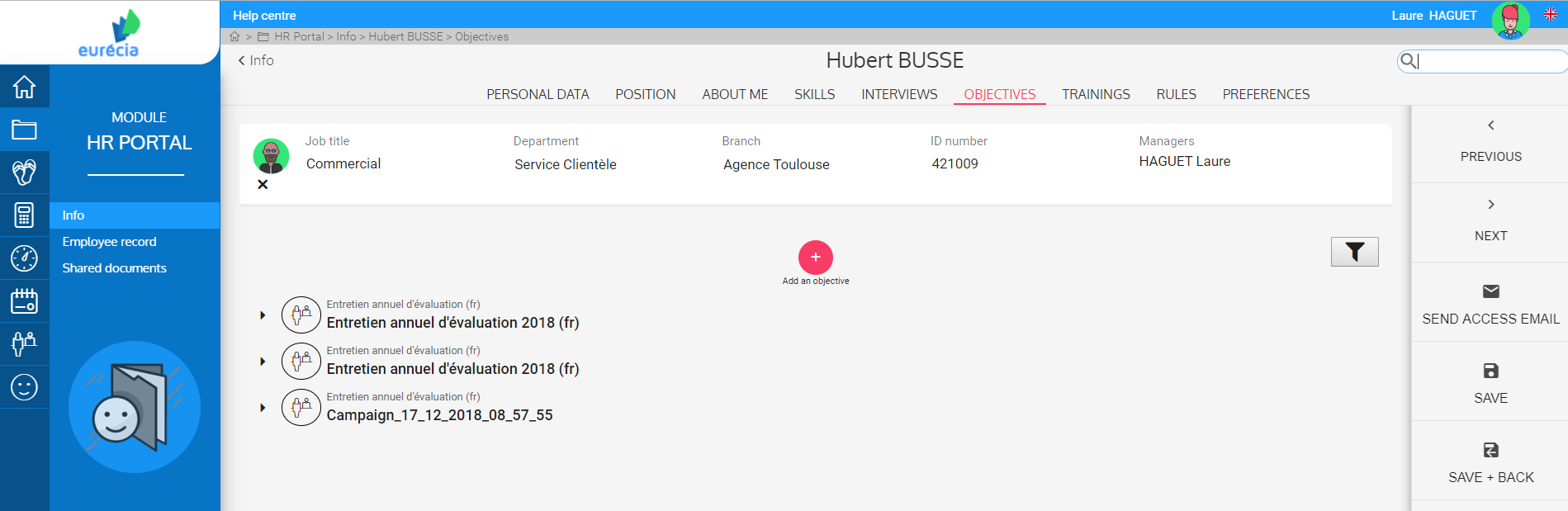 o
+
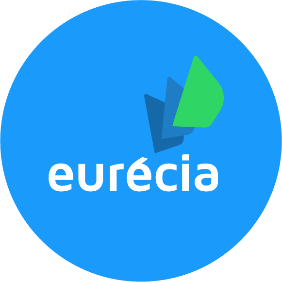 o
+
+
o
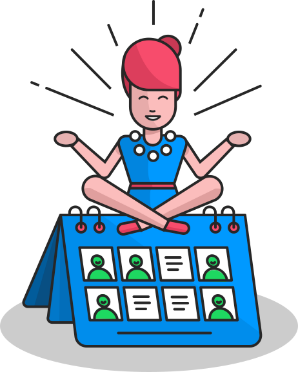 support@eurecia.com


+ 33 (0)5 62 20 49 37

www.eurecia.com
+
o
+
Much more than an HRIS...
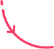 www.eurecia.com
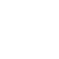 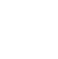 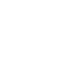 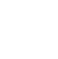 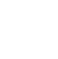